Писатели – юбиляры                   2020
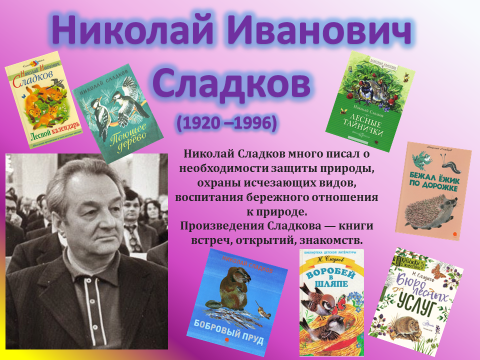 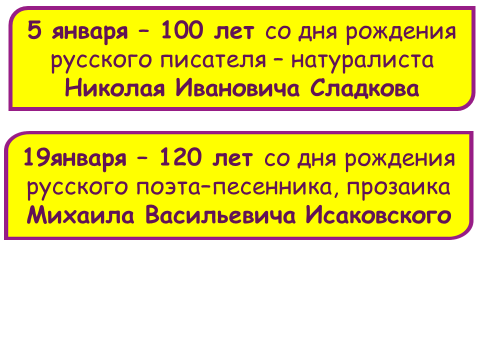 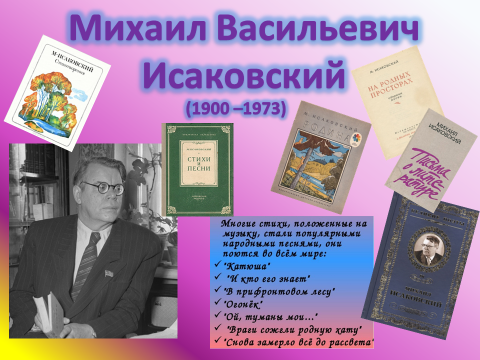 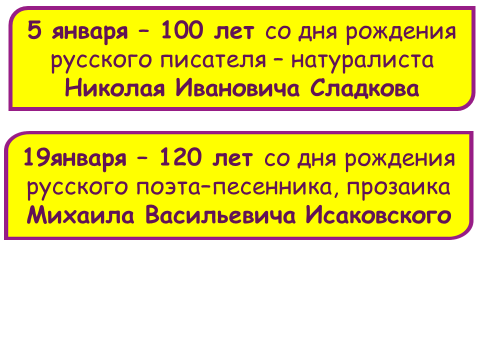 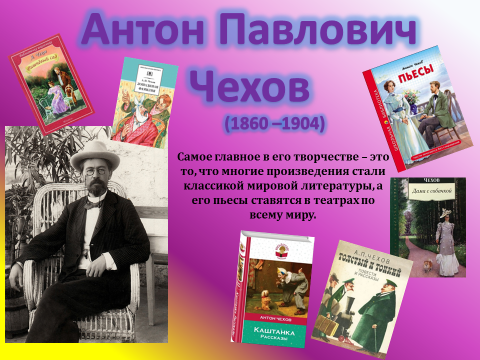 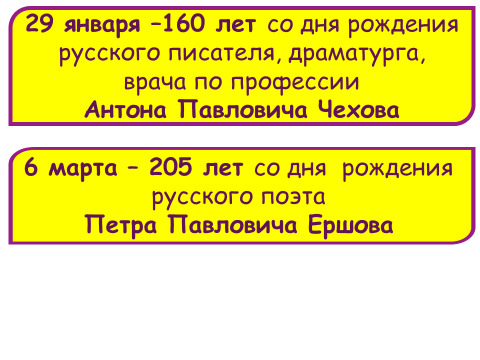 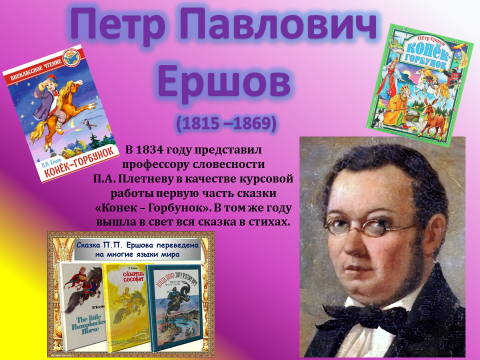 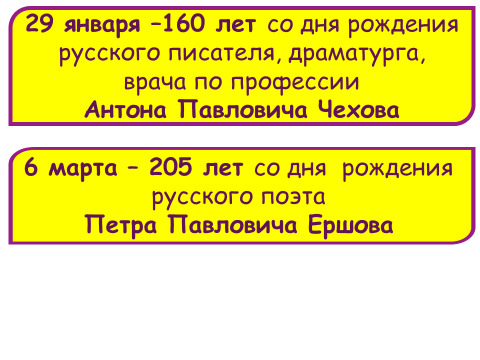 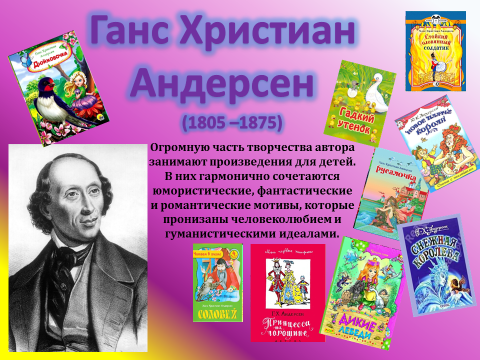 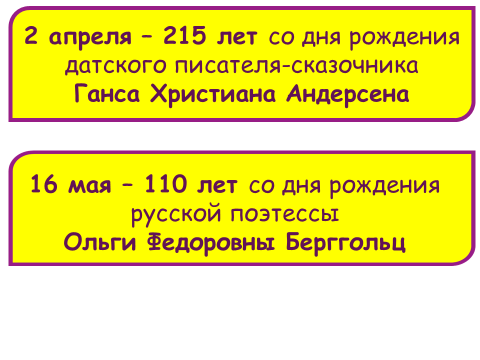 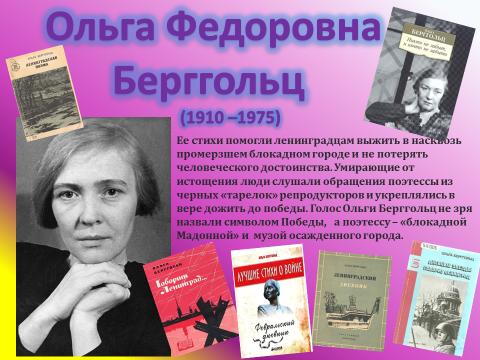 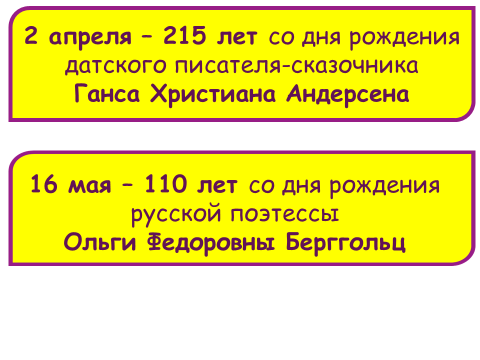 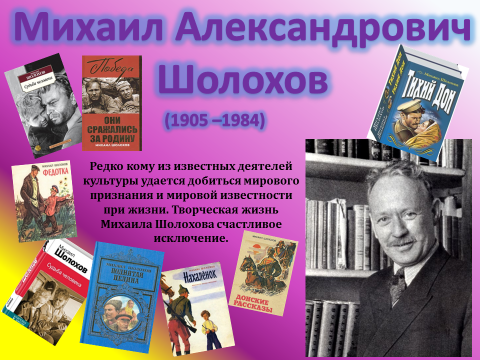 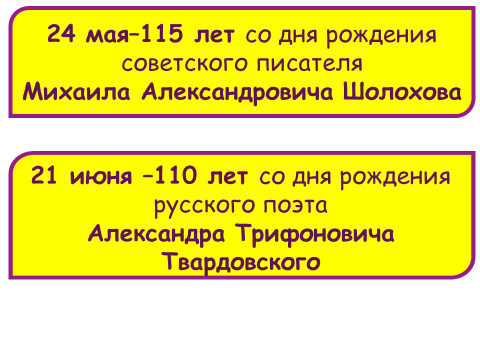 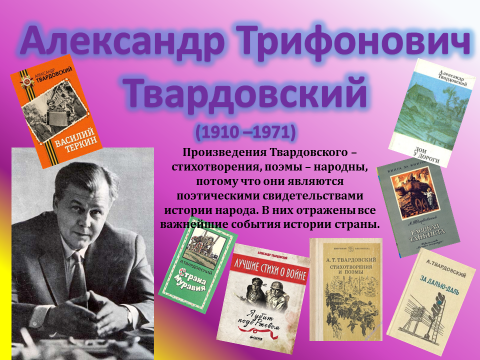 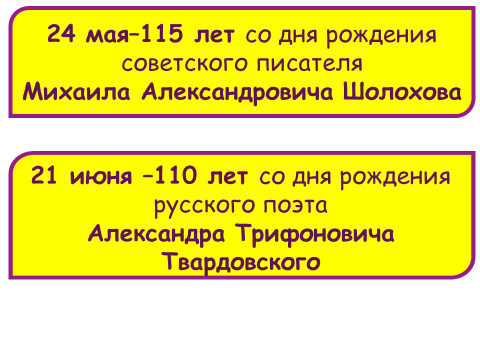 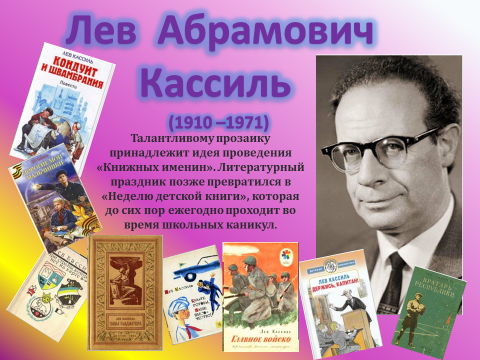 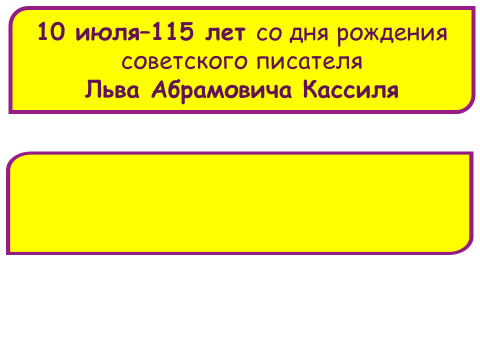 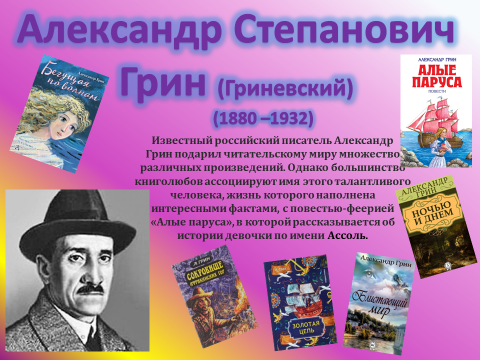 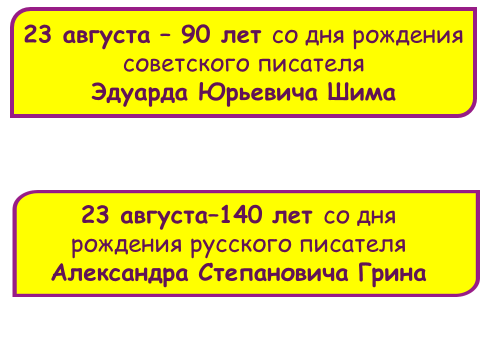 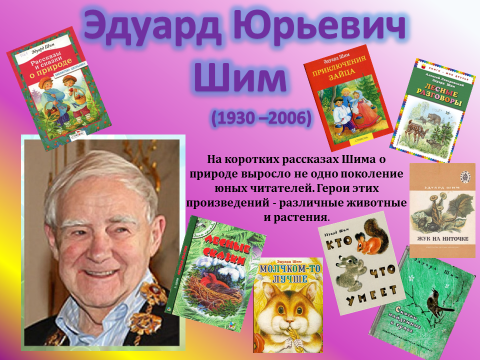 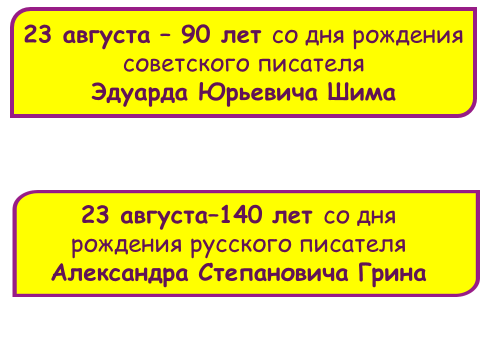 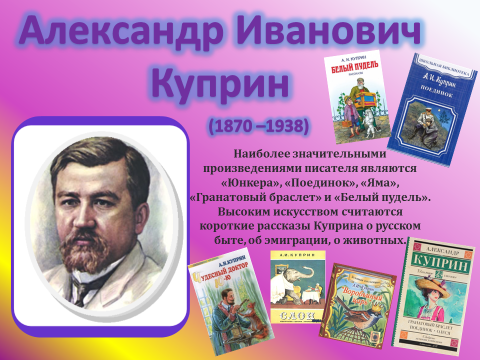 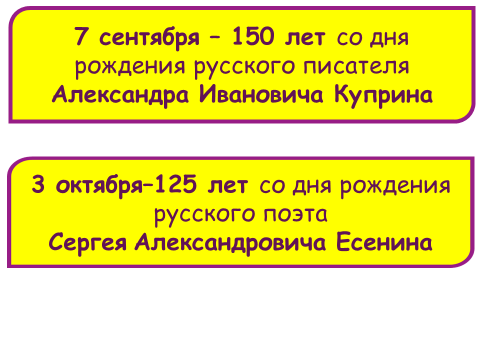 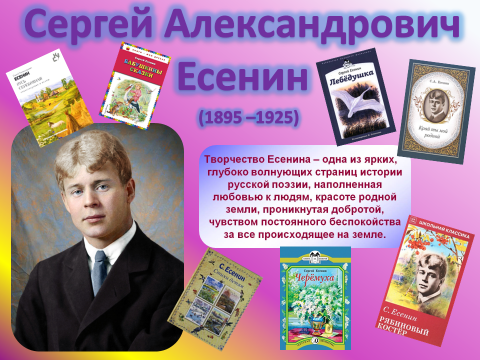 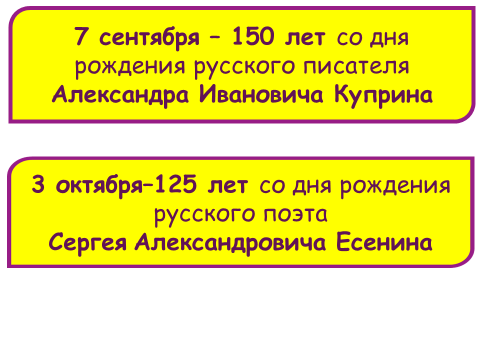 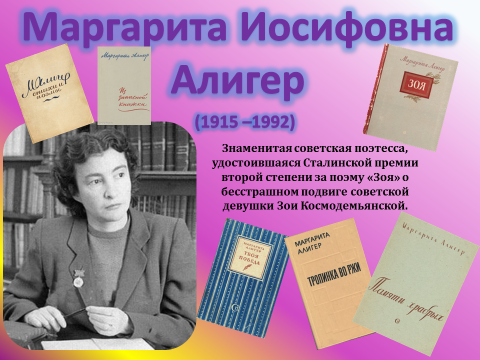 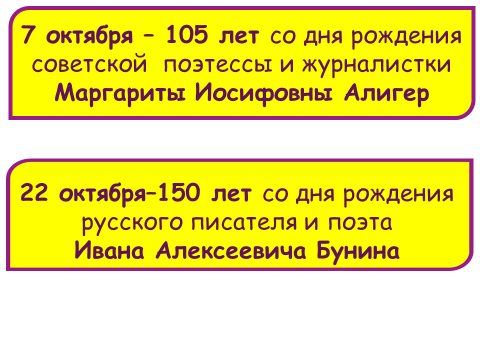 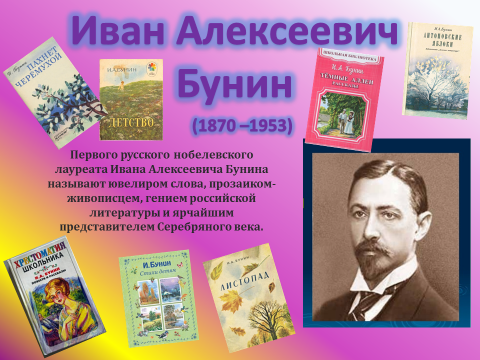 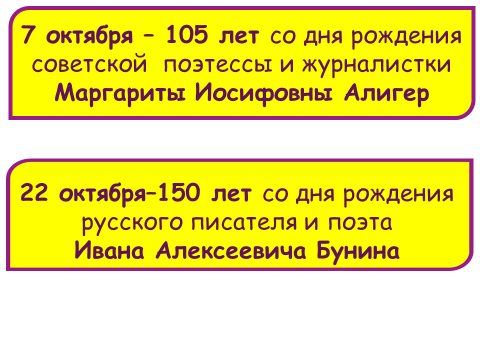 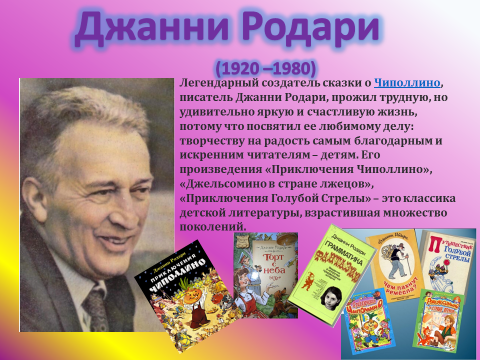 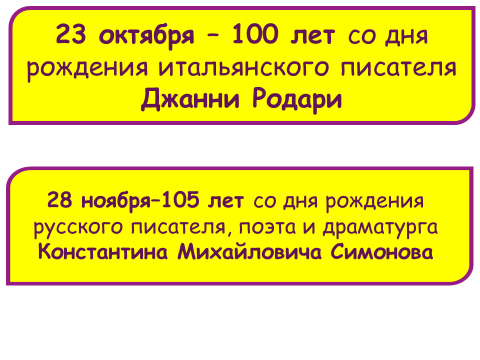 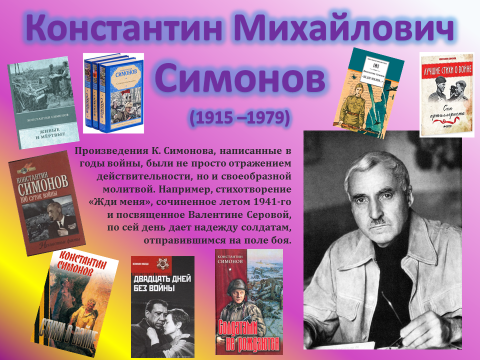 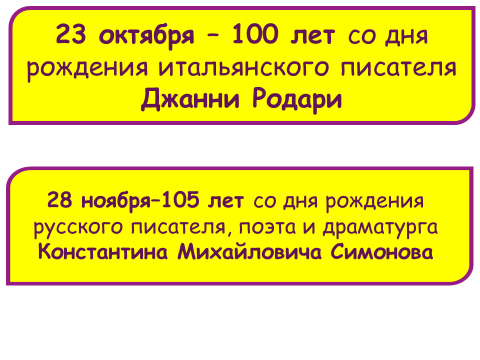 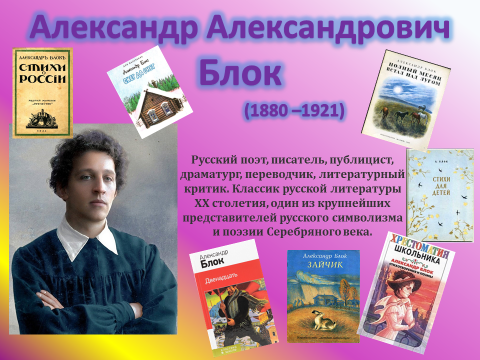 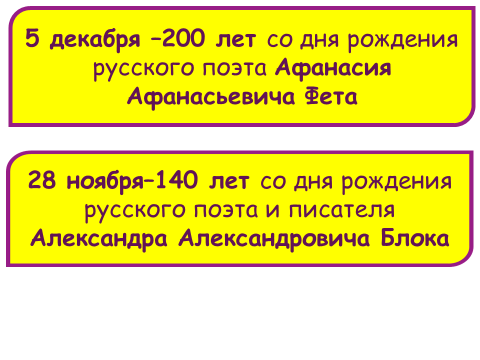 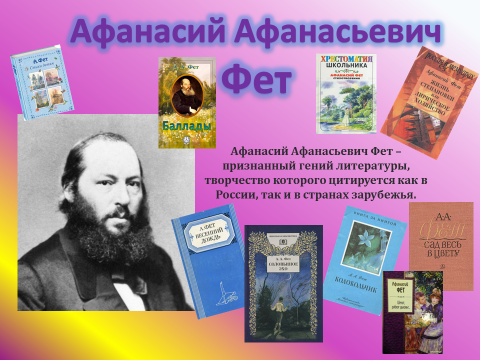 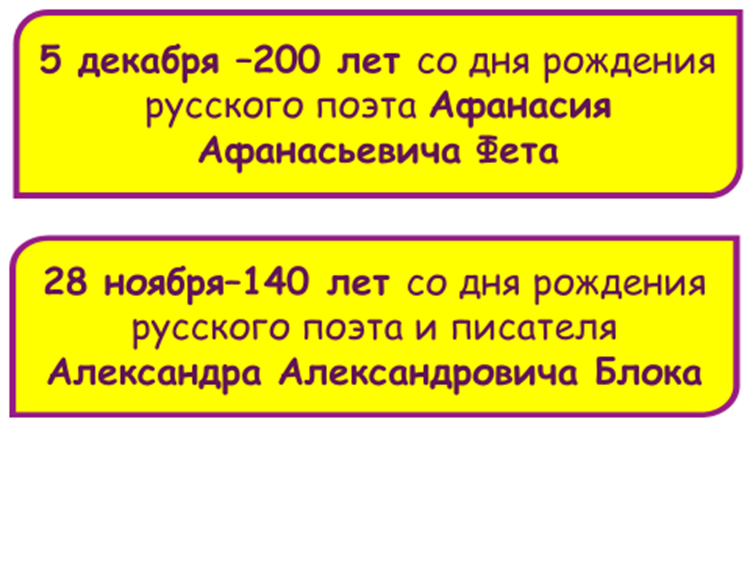